БЮДЖЕТ ДЛЯ ГРАЖДАН 
МУНИЦИПАЛЬНОГО РАЙОНА «НЕРЧИНСКИЙ РАЙОН» НА 2024 ГОД И ПЛАНОВЫЙ ПЕРИОД 2025 И 2026 ГОДЫ
в соответствии с решением Совета муниципального района «Нерчинский район» Забайкальского края
от 27 декабря 2023 года № 120 «О бюджете муниципального района «Нерчинский район» на 2024 год и плановый период 2025-2026 годов»)
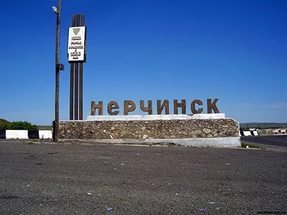 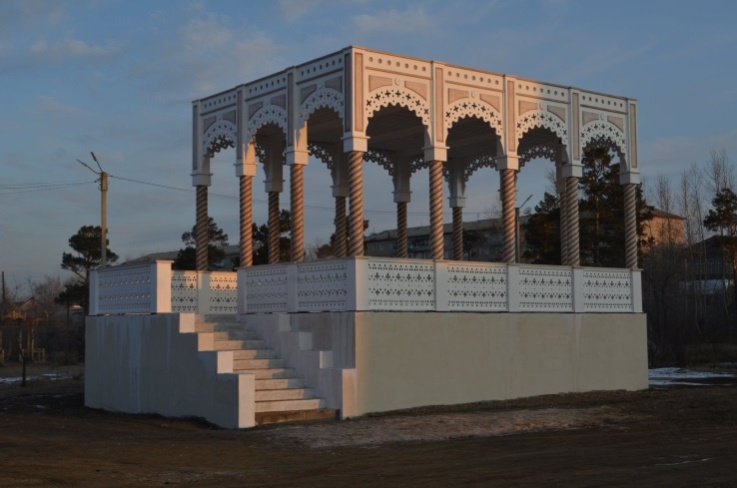 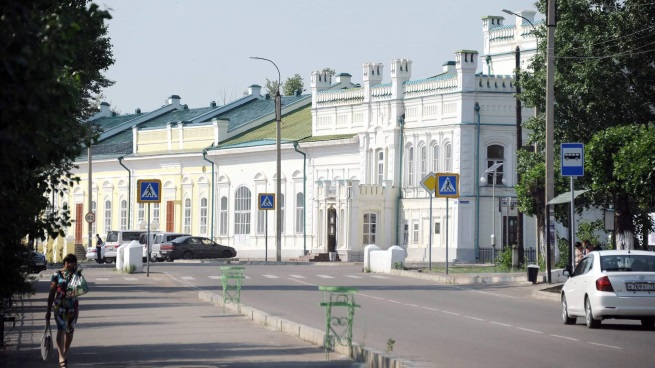 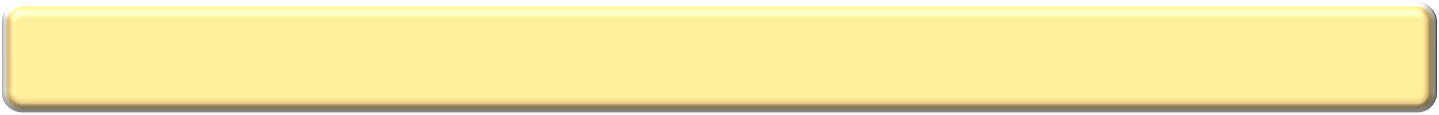 Уважаемые  жители Нерчинского  района!
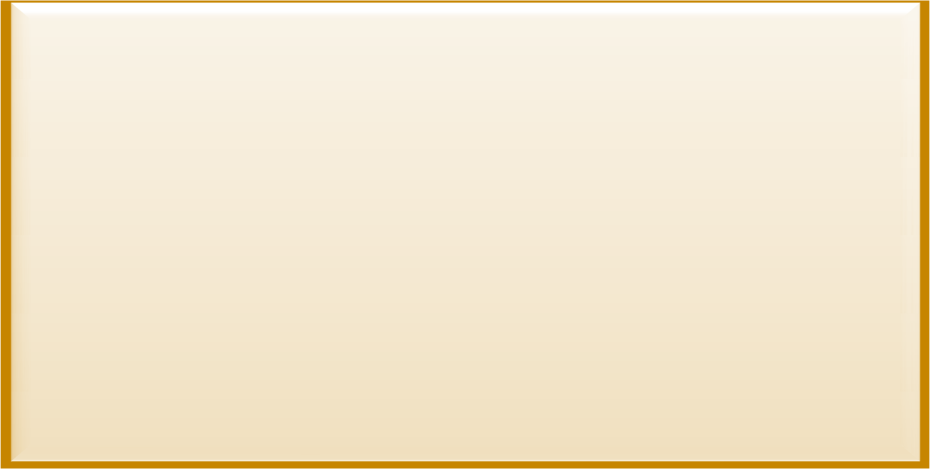 «Бюджет для граждан» познакомит вас с положениями решения о бюджете муниципального района  «Нерчинский район» на 2024 год и плановый период 2025 и 2026 годов.
	Представленная информация предназначена для широкого круга пользователей и будет интересна и полезна как студентам, педагогам, врачам, молодым семьям, так и муниципальным служащим, пенсионерам и другим категориям населения, так как районный 
бюджет затрагивает интересы каждого жителя Нерчинского района. Мы постарались в доступной и понятной форме для граждан, показать основные показатели бюджета Нерчинского района.
	«Бюджет для граждан» нацелен на получение обратной связи от граждан, которым интересны современные проблемы финансов в Нерчинском районе.
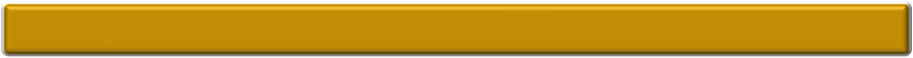 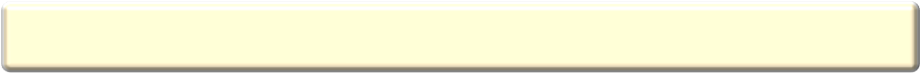 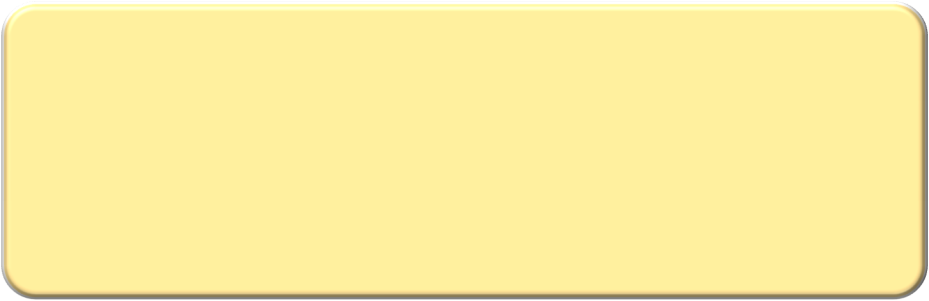 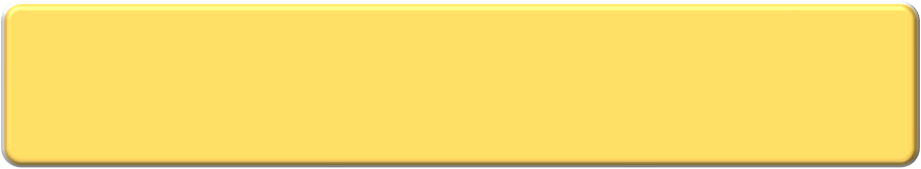 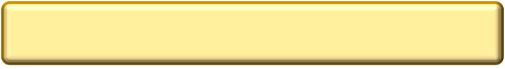 БЮДЖЕТ – ЭТО ПЛАН ДОХОДОВ И РАСХОДОВ
Что такое бюджет?
Со старонормандского bougette — кошелѐк, сумка, кожаный мешок, мешок с деньгами
Граждане — и как налогоплательщики, и как потребители общественных услуг — должны быть уверены в том, что передаваемые ими в распоряжение государства средства используются прозрачно и эффективно, приносят конкретные результаты как для общества в целом, так и для каждой семьи, для каждого человека.
Каждый житель Нерчинского района является участником формирования этого плана с одной стороны как налогоплательщик, наполняя доходы бюджета, с другой - он получает часть расходов как потребитель общественных услуг. Государство расходует поступившие доходы для выполнения своих функций и предоставление общественных (муниципальных) услуг: образование, здравоохранение, культура, спорт, социальное обеспечение, поддержка экономики, гарантии безопасности и правопорядка, защита общественных интересов, гражданских прав и свобод и др.
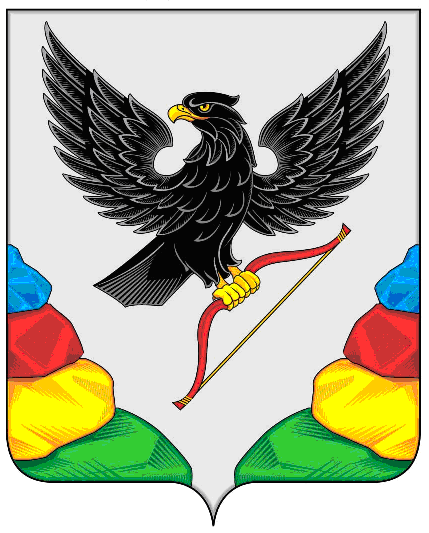 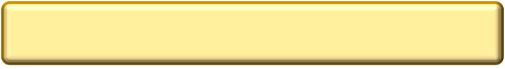 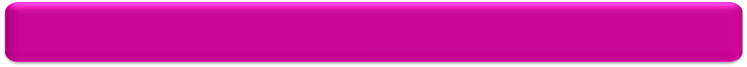 Бюджетная система Российской Федерации
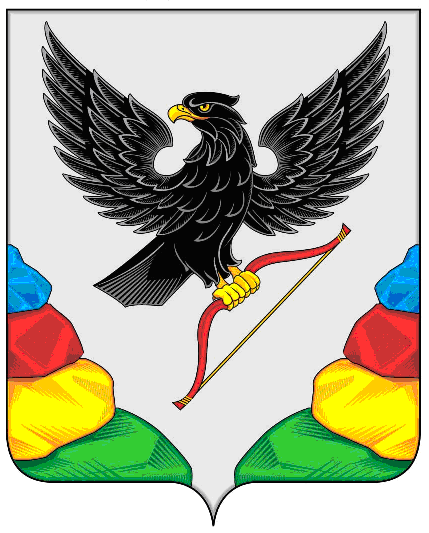 БЮДЖЕТНАЯ  СИСТЕМА
- ЭТО СОВОКУПНОСТЬ  БЮДЖЕТОВ РАЗНЫХ УРОВНЕЙ, ОСНОВАННАЯ НА СОЦИАЛЬНО-ЭКОНОМИЧЕСКИХ ВЗАИМООТНОШЕНИЯХ И БЮДЖЕТНОМ ЗАКОНОДАТЕЛЬСТВЕ
Федеральный бюджет
Бюджеты субъектов РФ
Местные Бюджеты
Бюджеты государственных внебюджетных фондов РФ
Бюджеты территориальных государственных внебюджетных фондов
Бюджеты муниципальных районов
Бюджеты поселений
Бюджеты городских округов
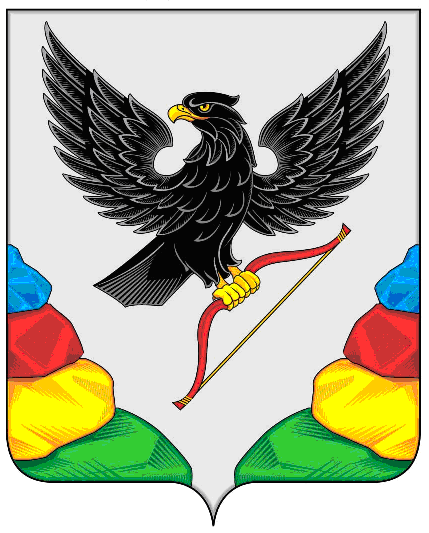 Бюджетная система Нерчинского района
Бюджет
муниципального
 района
КОНСОЛИДИРО -
ВАННЫЙ МУНИЦИПАЛЬ-
НЫЙ БЮДЖЕТ
Бюджеты сельских
 (13) и городских
 (2) поселений
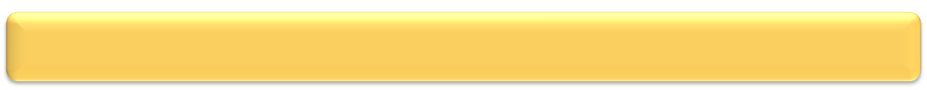 Основные понятия
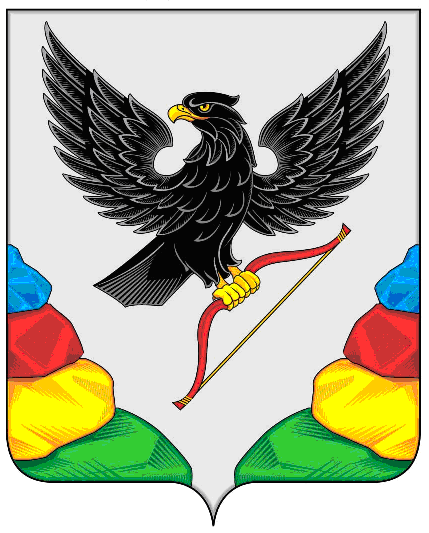 Выплачиваемые из бюджета денежные средства называются РАСХОДАМИ БЮДЖЕТА
Поступающие в бюджет денежные средства являются ДОХОДАМИ БЮДЖЕТА
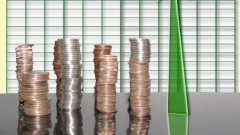 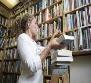 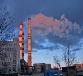 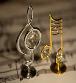 НАЛОГИ – часть доходов граждан и организаций, которые они обязаны заплатить государству (например, налог на доходы физических лиц, налог на прибыль, налог на имущество физических лиц, земельный налог, транспортный налог и др.)
НЕНАЛОГОВЫЕ ДОХОДЫ – платежи в виде штрафов, санкций за нарушение законодательства, платежи за пользование имуществом государства, средства самообложения граждан, доходы от оказания платных услуг
БЕЗВОЗМЕЗДНЫЕ ПОСТУПЛЕНИЯ – средства, которые поступают в бюджет безвозмездно (денежные средства, поступающие из вышестоящего бюджета (например, дотация из краевого бюджета), а также безвозмездные перечисления от физических и юридических лиц)
на жилищно-коммунальное хозяйство
на культуру, киноматографию
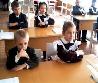 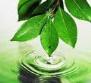 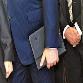 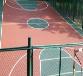 на общегосударственные вопросы
на образование
на физическую культуру и спорт
на охрану 
окружающей среды
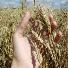 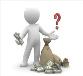 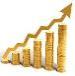 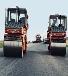 на предоставление межбюджетных трансфертов общего характера бюджетам поселений
на обслуживание муниципального долга
на национальную экономику
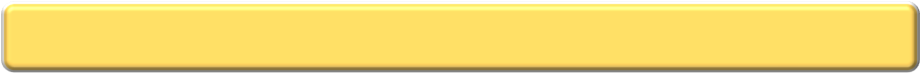 Основные понятия
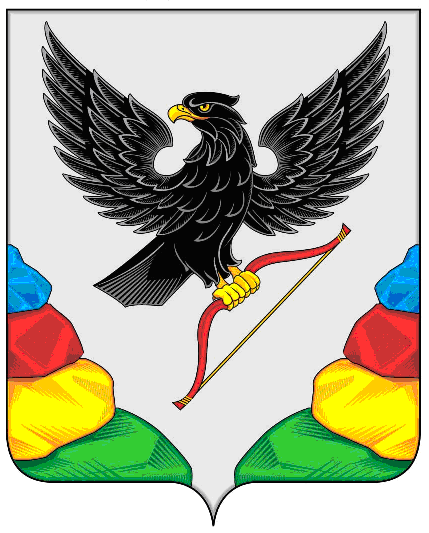 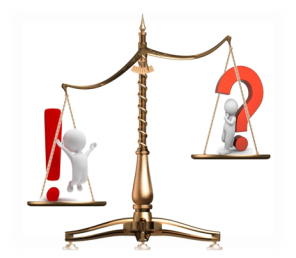 ДОХОДЫ < РАСХОДЫ = ДЕФИЦИТ БЮДЖЕТА

НЕДОСТАЮЩИЕ СРЕДСТВА БЕРУТ В ДОЛГ ИЛИ ИЗ НАКОПЛЕНИЙ
ДОХОДЫ > РАСХОДЫ = ПРОФИЦИТ БЮДЖЕТА

ИЗЛИШКИ СРЕДСТВ  НАПРАВЛЯЮТ 
В НАКОПЛЕНИЯ
Проект бюджета составлен на очередной финансовый год и плановый период 2025 и 2026 годов.


Очередной финансовый год – год, на который составляется проект бюджета (например 2024 год)
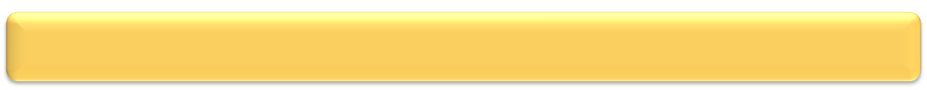 Этапы формирования бюджета
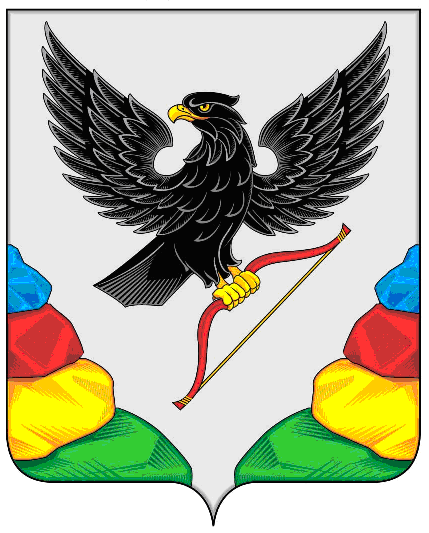 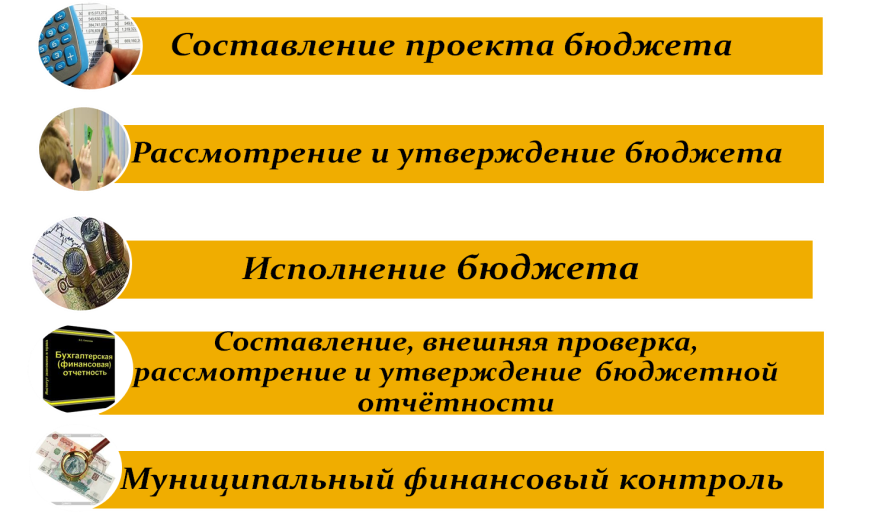 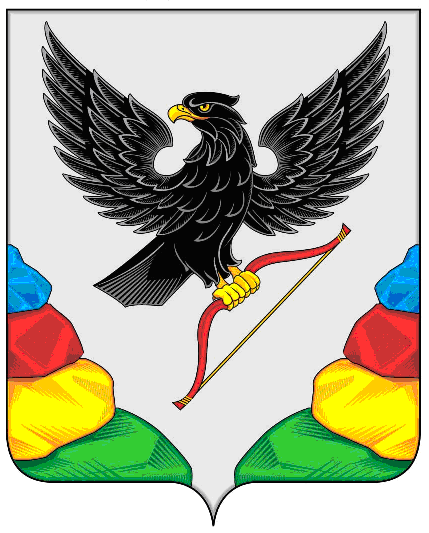 БЮДЖЕТНЫЙ ПРОЦЕСС
Представляет собой деятельность органов местного самоуправления района по составлению и рассмотрению проекта бюджета, утверждению и  исполнению бюджета, внешней проверке, рассмотрению и составлению отчета об исполнении бюджета и его утверждению
Бюджетный год
Бюджетный период
ГРАЖДАНИН, 
ЕГО УЧАСТИЕ В БЮДЖЕТНОМ ПРОЦЕССЕ
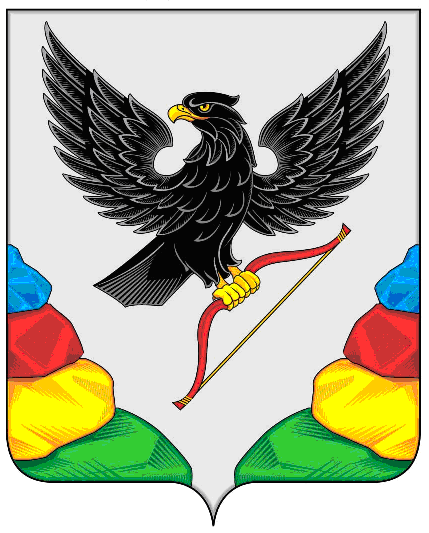 ГРАЖДАНИН 
как налогоплательщик
Помогает формировать доходную часть бюджета
ГРАЖДАНИН 
как получатель социальных гарантий
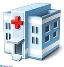 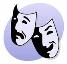 Получает социальные гарантии (образование, здравоохранение, жилищно-коммунальное хозяйство, культура, физическая культура и спорт, социальные льготы и другие направления социальных гарантий населению) – расходная часть бюджета
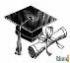 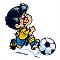 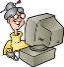 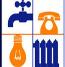 Граждане – как налогоплательщики, и как потребители муниципальных услуг – должны быть уверены в том, что передаваемые ими в распоряжение муниципального образования средства используются прозрачно и эффективно, приносят конкретные результаты как для общества в целом, так и для каждой семьи, для каждого человека
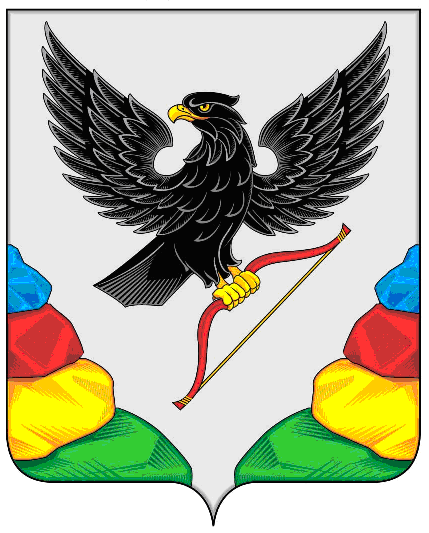 ВОЗМОЖНОСТИ ВЛИЯНИЯ ГРАЖДАНИНА
 НА СОСТАВ БЮДЖЕТА
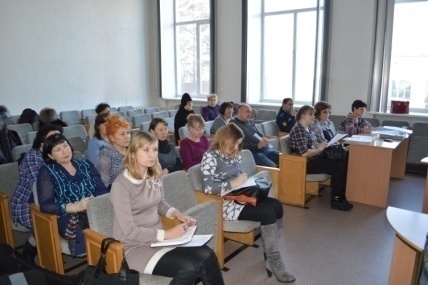 Публичные обсуждения  муниципальных программ  Нерчинского района
 (размещаются на сайте ОМСУ)
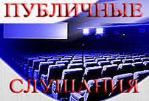 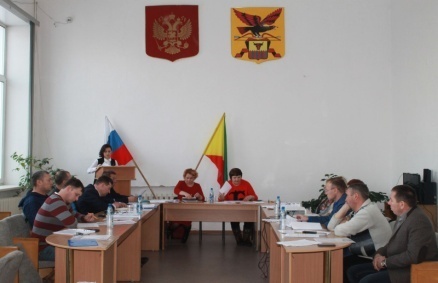 Публичные слушания по проекту бюджета муниципального района «Нерчинский район» (районного бюджета)
(проходят ежегодно в декабре)
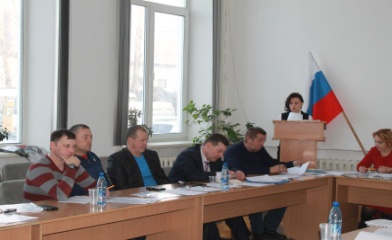 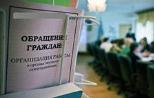 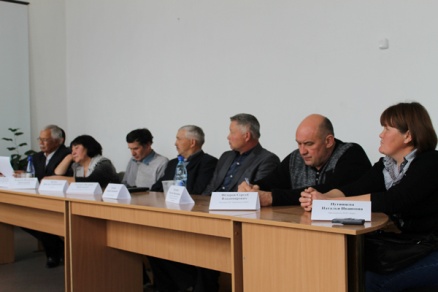 Публичные слушания по отчету об исполнении бюджета муниципального района «Нерчинский район» (районного бюджета)
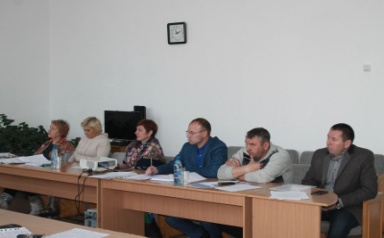 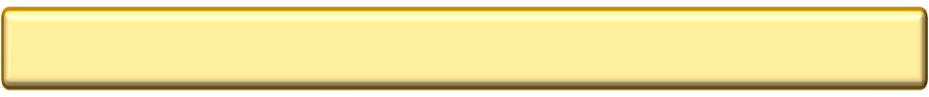 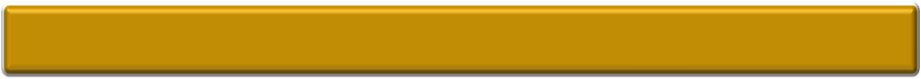 Составление проекта районного бюджета основывается на
На  чем основывается  проект  районного  бюджета?
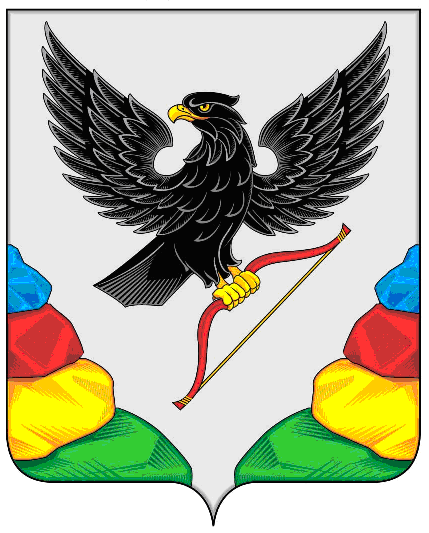 Проект бюджета муниципального района «Нерчинский район» составляется и утверждается на очередной финансовый год и плановый период.
Бюджетном послании Президента Российской Федерации
Основных направлениях бюджетной и налоговой политики Министерства  финансов
Основных направлениях бюджетной и налоговой политики Нерчинского района
Прогнозе социально-экономического развития Нерчинского района
Муниципальных программах Нерчинского района
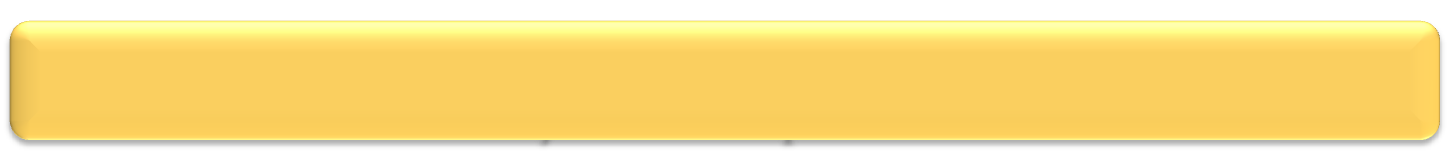 Основные показатели прогноза социально-экономического развития Нерчинского  района на 2024год и плановый период 2025-2026 годов
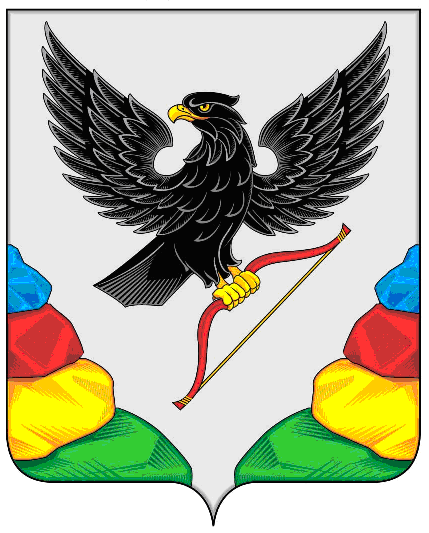 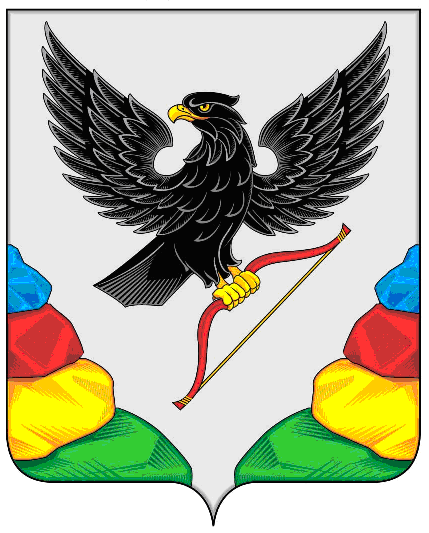 Основные характеристики консолидированного  бюджета  Нерчинского района за 2023 год на 2024-2026гг.
(тыс. рублей)
Доходы бюджета
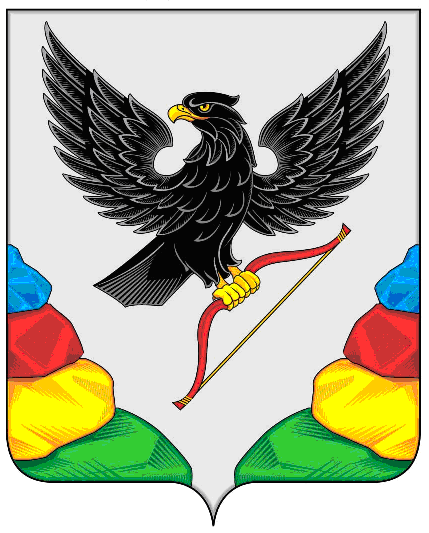 Доходы бюджета – безвозмездные и безвозвратные поступления денежных средств в бюджет
НАЛОГОВЫЕ ДОХОДЫ
НЕНАЛОГОВЫЕ ДОХОДЫ
БЕЗВОЗМЕЗДНЫЕ ПОСТУПЛЕНИЯ
Поступления от уплаты налогов, установленных Налоговым кодексом Российской Федерации, например:
налог на доходы физических лиц;
налоги на товары;
земельный налог;
налог на имущество физических лиц;
налог на добычу полезных ископаемых;
другие.
Поступления от уплаты других пошлин и сборов, установленных законодательством Российской Федерации, а также штрафов за нарушение законодательства, например:
доходы от использования государственного имущества;
плата за негативное воздействие на окружающую среду;
штрафы за нарушение законодательства о налогах и сборах;
другие.
Поступления от других бюджетов (межбюджетные трансферты), организаций, граждан (кроме налоговых и неналоговых доходов)
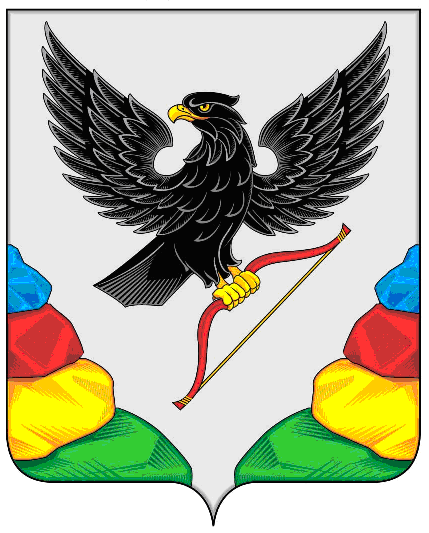 Межбюджетные трансферты (безвозмездные поступления) – это средства одного бюджета бюджетной системы РФ, перечисляемые другому бюджету бюджетной системы РФ
Формы межбюджетных трансфертов
Субсидии – бюджетные средства, предоставляемые бюджету другого уровня бюджетной системы РФ, в целях софинансирования расходных  обязательств, возникающих  при выполнении полномочий  органов местного самоуправления по вопросам местного значения
Субвенции – бюджетные средства, предоставляемые бюджету другого уровня бюджетной системы РФ на безвозмездной и безвозвратной основах на осуществление определенных целевых расходов, возникающих при выполнении полномочий РФ, переданных для осуществления органам государственной власти другого уровня бюджетной системы РФ
Дотации – межбюджетные трансферты, предоставляемые на безвозмездной и безвозвратной основе без установления направлений и (или) условий их использования
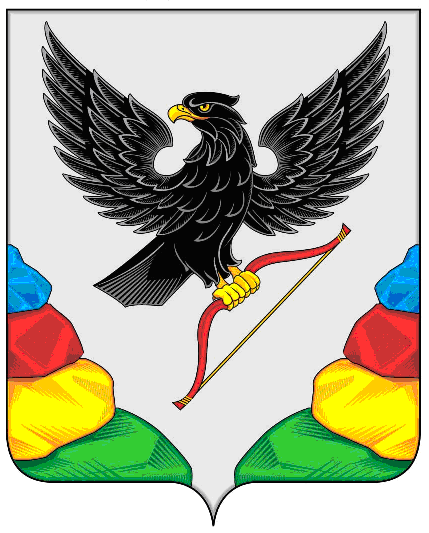 Объем межбюджетных трансфертов  Нерчинского района за 2023, на 2024 год и плановый период 2025-2026 гг.
(тыс. рублей)
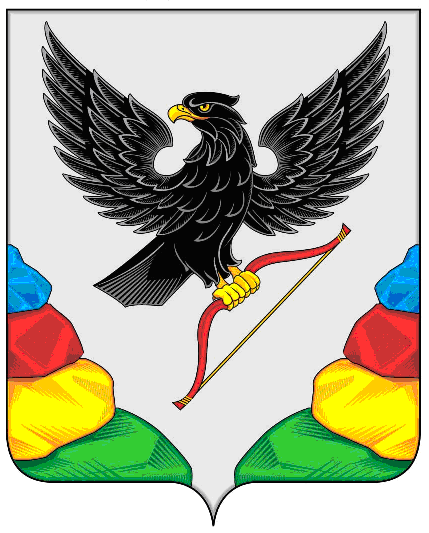 ДОХОДЫ
бюджета Нерчинского района на 2024 год и плановый период 2025 и 2026 годов
(тыс. руб.)
18
(тыс. руб.)
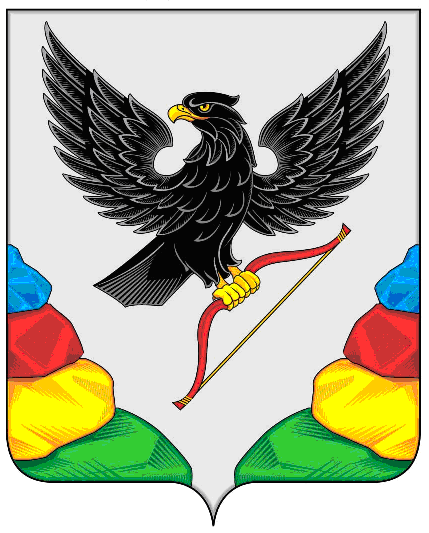 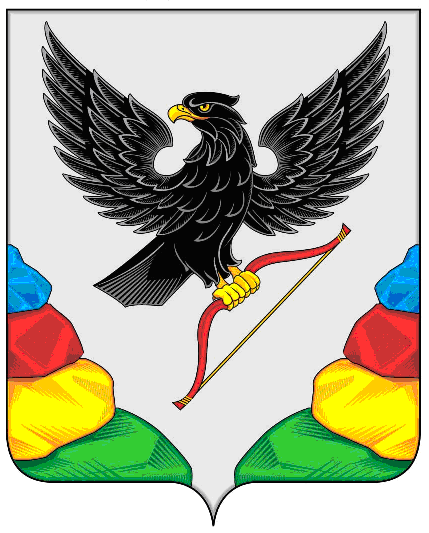 Структура собственных доходов бюджета
 Нерчинского района на 2024-2026 годы
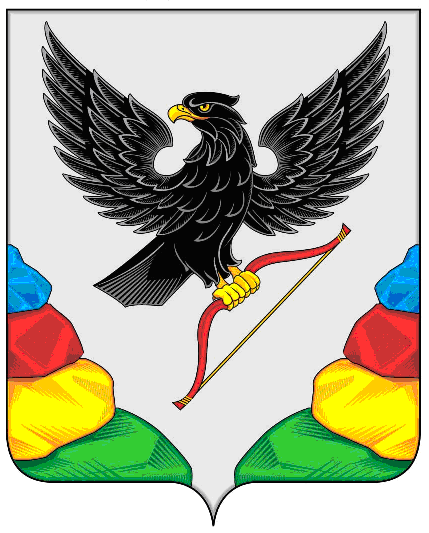 КАК КЛАССИФИЦИРУЮТСЯ РАСХОДЫ БЮДЖЕТА?
Расходы бюджета – выплачиваемые из бюджета денежные средства, за исключением средств, являющихся источниками финансирования дефицита бюджета, и направляемые на финансовое обеспечение задач и функций государства и местного самоуправления.
Формирование расходов бюджетов бюджетной системы Российской Федерации осуществляется в соответствии с расходными обязательствами, обусловленными установленным законодательством Российской Федерации разграничением полномочий федеральных органов государственной власти, органов государственной власти субъектов Российской Федерации и органов местного самоуправления, исполнение которых согласно законодательству Российской Федерации, международным и иным договорам и соглашениям должно происходить в очередном финансовом году (очередном финансовом году и плановом периоде) за счет средств соответствующих бюджетов.
классификация отражает направление средств бюджета на выполнение основных функций государства (раздел-подраздел-целевые статьи-виды расходов)
Классификация расходов бюджета непосредственно связана со структурой управления, она отображает группировку юридических лиц, получающих бюджетные средства (главные распорядители средств бюджета)
Классификация расходов 
по признакам
Функциональная
Ведомственная
Экономическая
Классификация показывает деление расходов на текущие и капитальные, а также на выплату заработной платы, на материальные затраты, на приобретение товаров и услуг
Программное планирование 
Бюджета муниципального района «Нерчинский район»
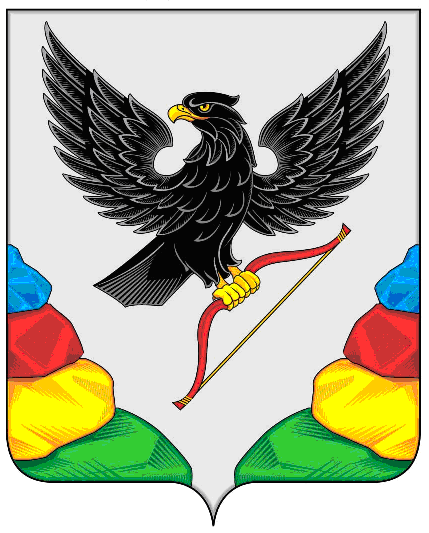 Создание единой системы муниципальных программ
22 муниципальные программы
Управление муниципальными финансами муниципального района «Нерчинский район»
Комплексное развитие сельских территорий муниципального района «Нерчинский район»
Управление и распоряжение муниципальной собственностью муниципального района «Нерчинский район» 
Совершенствование муниципального управления муниципального района «Нерчинский район»
Развитие системы образования муниципального района «Нерчинский район»
Развитие инфраструктуры детского образовательно-оздоровительного лагеря «Солнечный» муниципального района «Нерчинский район»
Развитие культуры в муниципальном районе «Нерчинский район» 
Социальная поддержка инвалидов муниципального района «Нерчинский район»
«Старшее поколение" муниципального района «Нерчинский район»
«Нерчинская молодежь» муниципального района «Нерчинский район»
Развитие физической культуры и спорта в муниципальном районе «Нерчинский район»
Комплексное развитие коммунальной инфраструктуры муниципального района «Нерчинский район» 
Развитие субъекта малого и среднего предпринимательства в муниципальном районе «Нерчинский район»
Профилактика безнадзорности и правонарушений среди несовершеннолетних в муниципальном районе «Нерчинский район»
"Комплексная поддержка и развитие муниципального автономного учреждения "Редакция газеты "Нерчинская звезда«
 Обеспечение жильем молодых семей, проживающих на территории муниципального района «Нерчинский район»
Профилактика терроризма и экстремизма на территории муниципального района «Нерчинский район» на 2020-2022гг.
Профилактика и предупреждение употребления наркотических средств, алкоголизма, пьянства и табакокурения в муниципальном районе «Нерчинский район» 
Укрепление общественного здоровья населения в муниципальном районе «Нерчинский район»
Развитие информационного общества и формирование электронного правительства в муниципальном районе «Нерчинский район»
Поддержка и развитие агропромышленного комплекса муниципального района «Нерчинский район» 
Управление и распоряжение муниципальной собственностью муниципального района «Нерчинский район»
В качестве непрограммных расходов –глава муниципального образования, центральный аппарат, руководитель, аудитор контрольного органа, организация и проведение мероприятий по содержанию безнадзорных животных, , организация льготного проезда, администрирование государственных полномочий, ремонт улично-дорожной сети, осуществление полномочий по составлению списков в присяжные заседатели, строительство, реконструкция и капитальный ремонт и ремонт автомобильных дорог общего пользования местного значения.
МУНИЦИПАЛЬНЫЙ РАЙОН «НЕРЧИНСКИЙ РАЙОН» ЗАБАЙКАЛЬСКОГО КРАЯ
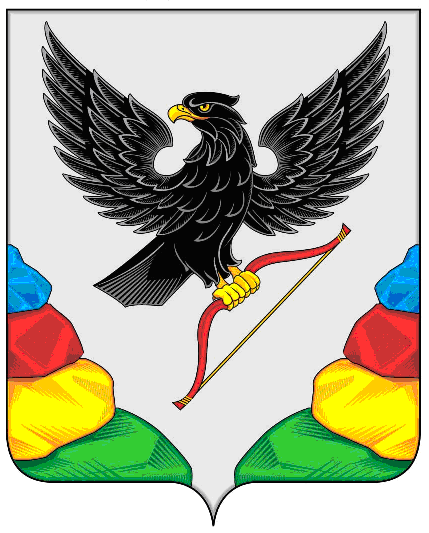 Программное планирование 
бюджета Нерчинского района
22 муниципальные программы
2024 год
2025 год
2026 год
94,6 % в общем объеме расходов
93,7% в общем объеме расходов
96,4 % в общем объеме расходов
В качестве 
непрограммных расходов – 
глава муниципального образования, содержание представительного органов местного самоуправления, руководитель, аудитор контрольного органа, субвенции поселениям, организация и проведение мероприятий по содержанию безнадзорных животных, доплаты к пенсиям, организация льготного проезда и периодическая печать и издательства
Положительные аспекты перехода на программный формат 
бюджета – достижение результатов реализации муниципальных 
программ района с возможностью оптимизации затрат
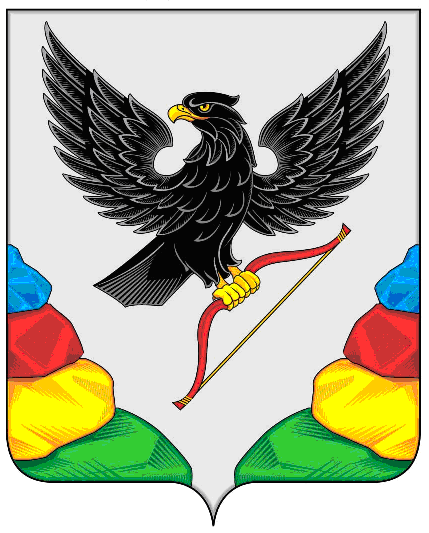 Создание единой системы муниципальных программ
Соисполнители, участники программы
Соисполнители, участники программы
Ответственный исполнитель муниципальной программы
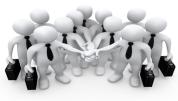 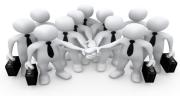 Мероприятия муниципальной программы
ЦЕЛЬ:  ДОСТИЖЕНИЕ ЦЕЛЕВЫХ ПОКАЗАТЕЛЕЙ 
реализации  муниципальной программы
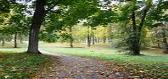 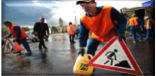 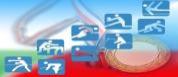 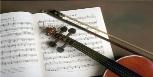 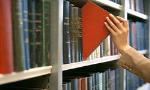 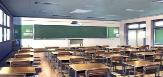 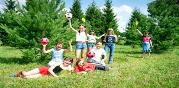 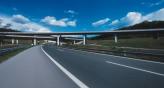 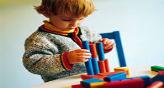 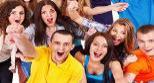 Решения по результатам мониторинга реализации муниципальных программ
 внесение изменений и дополнений в муниципальную программу в части корректировки показателей, сроков реализации мероприятий;
сокращение бюджетных ассигнований на реализацию муниципальной программы (подпрограмм, мероприятий);
дальнейшая реализация муниципальной программы в плановом объеме
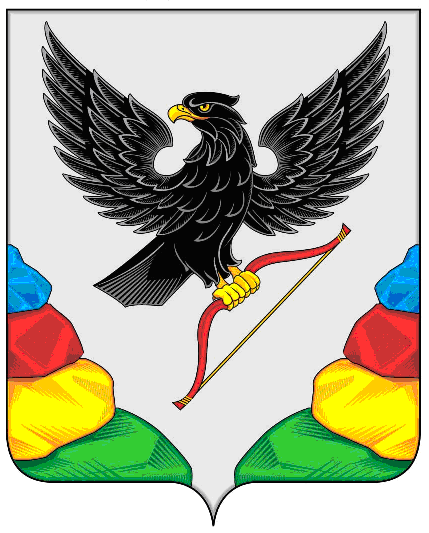 Переход на формирование и выполнение муниципального задания казенными, бюджетными и автономными учреждениями района в новых условиях
Постановление Правительства Забайкальского края от 05.02. 2015 года № 45 «Об утверждении порядка  формирования, ведения и утверждения ведомственных перечней государственных услуг и работ, оказываемых и выполняемых государственными учреждениями Забайкальского края»
Бюджетный кодекс  РФ (статья 69.2) 
Обеспечение выполнения государственного задания рассчитывается с учетом нормативных затрат на оказание государственных (муниципальных) услуг  физическим или юридическим лицам и нормативных затрат на содержание государственного (муниципального) имущества
Постановление Правительства Забайкальского края от 17.11. 2015 года №556 «О порядке формирования государственного задания на оказание государственных услуг (выполнение работ) в отношении государственных учреждений Забайкальского края и о финансовом обеспечении выполнения государственного задания»
Распоряжение администрации Забайкальского края от 30.12.2011 года № 14075 «Об утверждении примерной формы соглашения о порядке и условий предоставления субсидий на финансовое обеспечение выполнение муниципального задания»
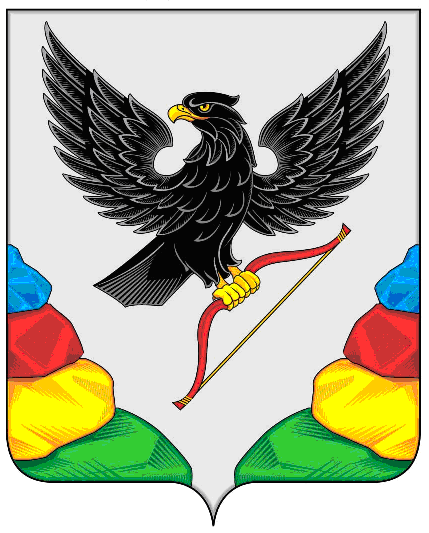 Меры по повышению эффективности, результативности и оптимизации бюджетных расходов
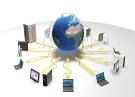 Повышение эффективности предоставления муниципальных
 услуг на основе ведомственного
 перечня работ (услуг)
Дальнейшая реализация принципа формирования бюджетов на основе муниципальных программ
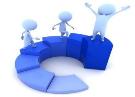 Увеличение доходов от платных услуг и
  замещение ими бюджетных ассигнований
Совершенствование системы муниципальных закупок 
в рамках работы государственного казенного учреждения 
«Забайкальский центр государственных закупок»
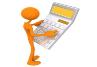 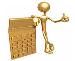 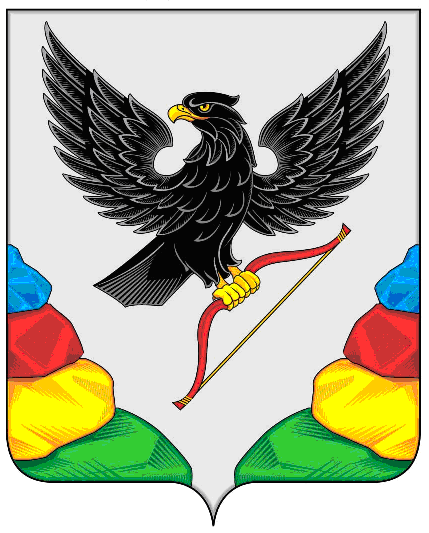 Нормативные правовые основы подключения муниципального района и поселений к интегрированной информационной системе управления общественными финансами «Электронный бюджет»
Формирование и ведение Ведомственных перечней государственных (муниципальных) услуг и работ, оказываемых и выполняемых государственными учреждениями субъектов РФ (муниципальными учреждениями)
Постановление Правительства РФ от 26.02.2014 г.№151
Приказ Минфина России от 29.12.2014 г.№ 174н
Формирование предложений о внесении изменений в Базовые (отраслевые) перечни
Приказ Минфина России от 26.03.2015 г.№ 48н
Формирование и ведение реестра участников бюджетного процесса, а также юридических лиц, не являющихся участниками бюджетного процесса
Приказ Минфина России от 23.12.2014 г.№ 163н
О порядке формирования, ведения и утверждения ведомственных перечней муниципальных услуг и работ, оказываемых и выполняемых муниципальными учреждениями Нерчинского района
Постановление администрации Нерчинского района №132 от  31.12.2015 г.
РАСХОДЫ БЮДЖЕТА МУНИЦИПАЛЬНОГО РАЙОНА ПО РАЗДЕЛАМ БЮДЖЕТНОЙ КЛАССИФИКАЦИИ БЮДЖЕТОВ НА 2024 ГОД
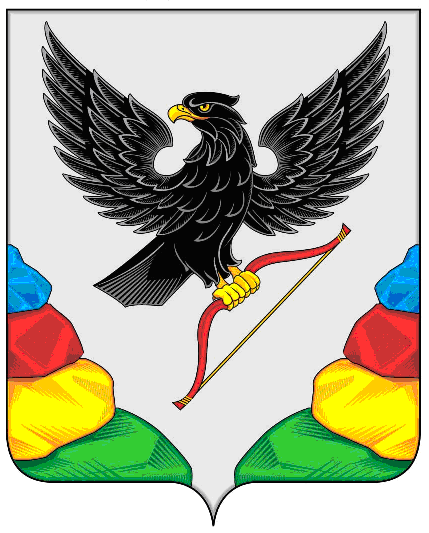 0100  Общегосударственные вопросы 52 144,8 тыс. руб.
1400  Межбюджетные трансферты 78457,0 тыс. руб
0300 Национальная безопасность и правоохранительная деятельность 5830,2 тыс. руб.
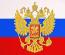 1000  Социальная политика 30425,3 тыс. руб.
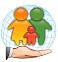 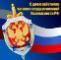 0400  Национальная экономика  19 765,0 тыс. руб.
0500 Жилищно-коммунальное хозяйство 
931,3 тыс. руб.
РАСХОДЫ бюджета Нерчинского района
 всего 
1 164 635,7 тыс. руб
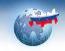 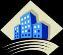 0700 Образование
929 867,5 тыс. руб.
1300  Обслуживание государственного и муниципального долга  15,3 тыс. руб.
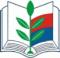 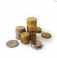 0800  Культура и кинематография
 45 519,3 тыс. руб.
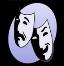 1100  Физическая культура и спорт  600,0 тыс. руб.
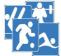 1200 Средства массовой информации  1080,0 тыс. руб.
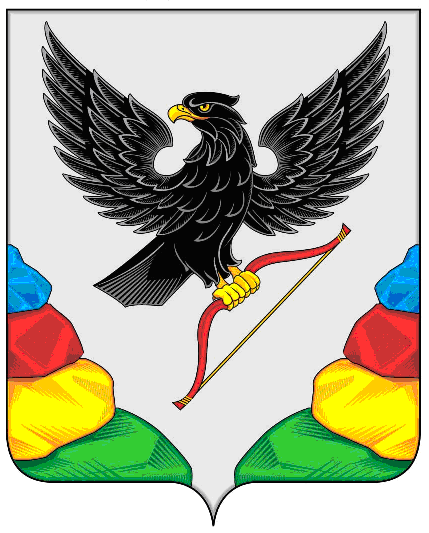 Расходы бюджета муниципального района «Нерчинский район» на 2024 год и плановый период  на  2025 и 2026 годы
(тыс. руб.)
29
(тыс. руб.)
(тыс. руб.)
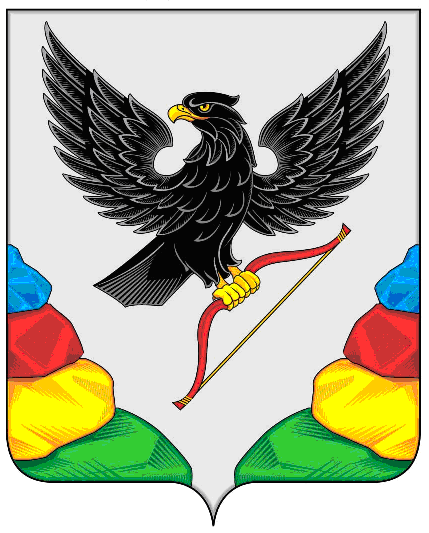 Удельный вес расходов по отраслям в общем объеме расходов  бюджета муниципального района «Нерчинский район» на 2024 год
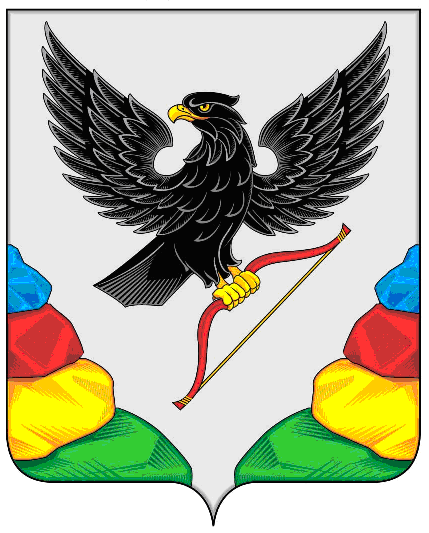 Контактная информация
«Бюджет для граждан» 
Подготовлен Комитетом по финансам администрации муниципального района «Нерчинский район» 
Забайкальского края


Адрес: 673400,  г.Нерчинск, Забайкальский край, ул. Шилова, д.3 , 
Телефон: 8(30242) 4-13-09 , 4-12-57, 
Адрес электронной почты: rfonerchinsk@yandex.ru